חוברת מקורות – השומר החדש
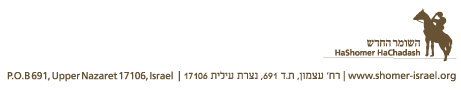 רבי אלעזר והאדם המכוער
הסיפור על רבי אלעזר והמכוער מעלה את שאלת היחס אל האחר. גאוותנות והתגאות כולנו פוגשים - אם אצל אחרים, ואם בתוכנו אנו. הסיפור התלמודי מפגיש אותנו עם ביקורת כלפי מי שנחשבים מורמים מעם, ומראה לנו כיצד תחושת ההצלחה האישית מביאה אותם אל חטא הגאוותנות. הסיפור גם דורש, לכאורה, שנהיה רכים, ענווים, אולי אפילו שפלי רוח. מה יחסנו לדרישה זו? איפה היא פוגשת אותנו?
מַעֲשֶׂה שֶׁבָּא רַ' אֶלְעָזָר בן רבי שִׁמְעוֹן מִמִּגְדַּל גְּדוֹר מִבֵּית רַבּוֹ, וְהָיָה רָכוּב עַל הַחֲמוֹר וּמְטַיֵּל עַל שְׂפַת הַיָּם וְשָׂמַח שִׂמְחָה גְּדוֹלָה, וְהָיְיתָה דַּעְתּוֹ גַּסָּה עָלָיו, מִפְּנֵי שֶׁלָּמַד תּוֹרָה הַרְבֵּה. נִזְדַּמֵּן לוֹ אָדָם אֶחָד שֶׁהָיָה מְכֹעָר בְּיוֹתֵר. 
אָמַר לוֹ: שָׁלוֹם עָלֶיךָ, רַבִּי! 
וְלֹא הֶחֱזִיר לוֹ.
אָמַר לוֹ: רֵיקָא, כַּמָּה מְכֹעָר אוֹתוֹ הָאִישׁ! שֶׁמָּא כָּל בְּנֵי עִירְךָ מְכֹעָרִים כְּמוֹתְךָ?
אָמַר לוֹ: אֵינִי יוֹדֵעַ, אֶלָּא לֵךְ וֶאֱמֹר לָאֻמָּן שֶׁעֲשָׂאַנִי: כַּמָּה מְכֹעָר כְּלִי זֶה שֶׁעָשִׂיתָ!
כֵּיוָן שֶׁיָּדַע בְּעַצְמוֹ שֶׁחָטָא יָרַד מִן הַחֲמוֹר וְנִשְׁתַּטַּח לְפָנָיו וְאָמַר לוֹ: נַעֲנֵיתִי לְךָ, מְחַל לִי!
אָמַר לוֹ: אֵינִי מוֹחֵל לְךָ עַד שֶׁתֵּלֵךְ לָאֻמָּן שֶׁעֲשָׂאַנִי וֶאֱמֹר לוֹ: כַּמָּה מְכֹעָר כְּלִי זֶה שֶׁעָשִׂיתָ!
 
הָיָה מְטַיֵּל אַחֲרָיו עַד שֶׁהִגִּיעַ לְעִירוֹ,
יָצְאוּ בְּנֵי עִירוֹ לִקְרָאתוֹ וְהָיוּ אוֹמְרִים לוֹ: שָׁלוֹם עָלֶיךָ, רַבִּי, רַבִּי! מוֹרִי, מוֹרִי!
אָמַר לָהֶם (המכוער): לְמִי אַתֶּם קוֹרִין "רַבִּי, רַבִּי"?
אָמְרוּ לוֹ: לְזֶה שֶׁמְּטַיֵּל אַחֲרֶיךָ.
אָמַר לָהֶם: אִם זֶה רַבִּי, אַל יִרְבּוּ כְּמוֹתוֹ בְּיִשְׂרָאֵל!
אָמְרוּ לוֹ: מִפְּנֵי מָה?
אָמַר לָהֶם: כָּךְ וְכָךְ עָשָׂה לִי.
אָמְרוּ לוֹ: אַף עַל פִּי כֵן מְחַל לוֹ, שֶׁאָדָם גָּדוֹל בַּתּוֹרָה הוּא.
אָמַר לָהֶם: בִּשְׁבִילְכֶם הֲרֵינִי מוֹחֵל לוֹ, וּבִלְבַד שֶׁלֹּא יְהֵא רָגִיל לַעֲשׂוֹת כֵּן.
 
מִיָּד נִכְנַס רַ' שִׁמְעוֹן בְּרַ' אֶלְעָזָר לְבֵית הַמִּדְרָשׁ וְדָרַשׁ:
לְעוֹלָם יְהֵא אָדָם רַךְ כַּקָּנֶה וְאַל יְהֵא קָשֶׁה כָּאֶרֶז.
שאלות למחשבה:
"והייתה דעתו גסה עליו מפני שלמד תורה הרבה" - מה משמעות המשפט הזה? ביקורת? על מי?

מה המכוער בא ללמד את רבי אליעזר?

"אף על פי כן מחול לו, שאדם גדול בתורה הוא" - האם כך ראוי? האם אדם גדול זכאי למחילה שאחרים אינם זכאים לה?

כלפי מי מכוון רבי אלעזר את דבריו בסוף הברייתא? מיהו הקנה בסיפור, מי הארז? 

איך ניתן להישמר ממידת הגאווה?